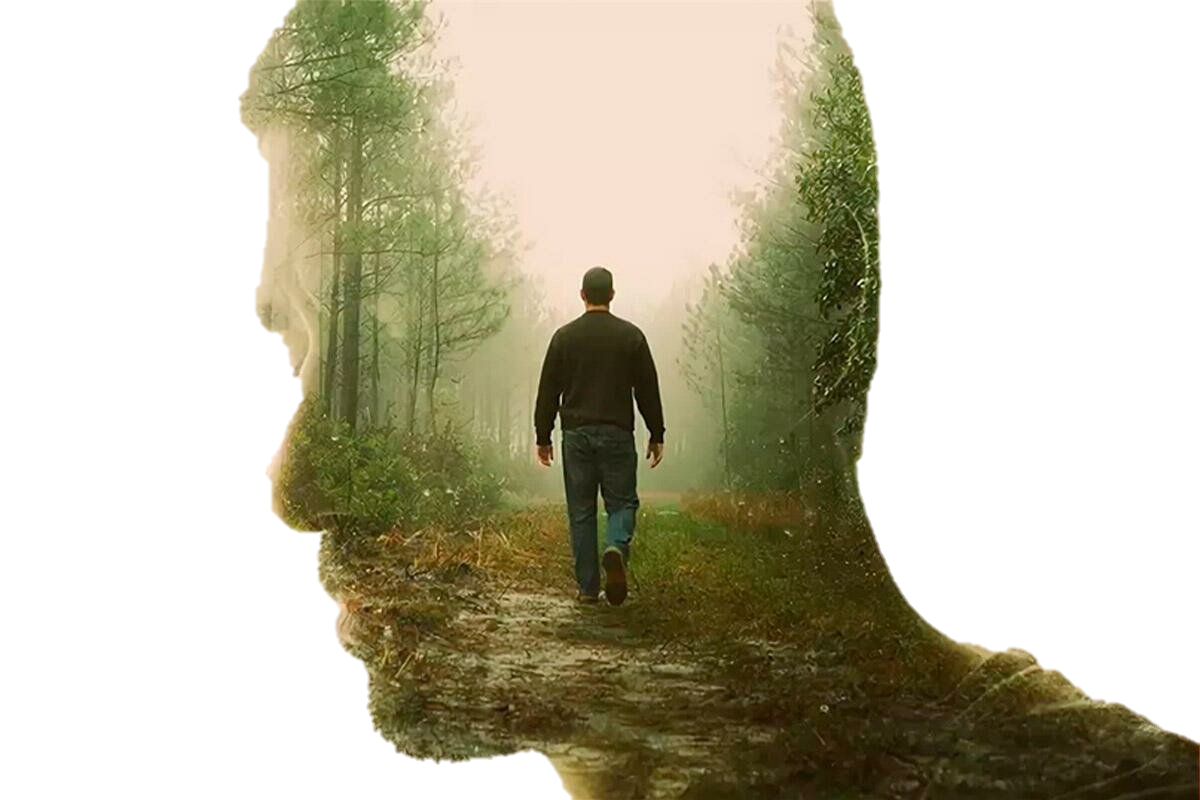 Из всех приключений, уготовленных нам жизнью, самое важное и интересное- путешествие внутрь самого себя
Федерико Феллини
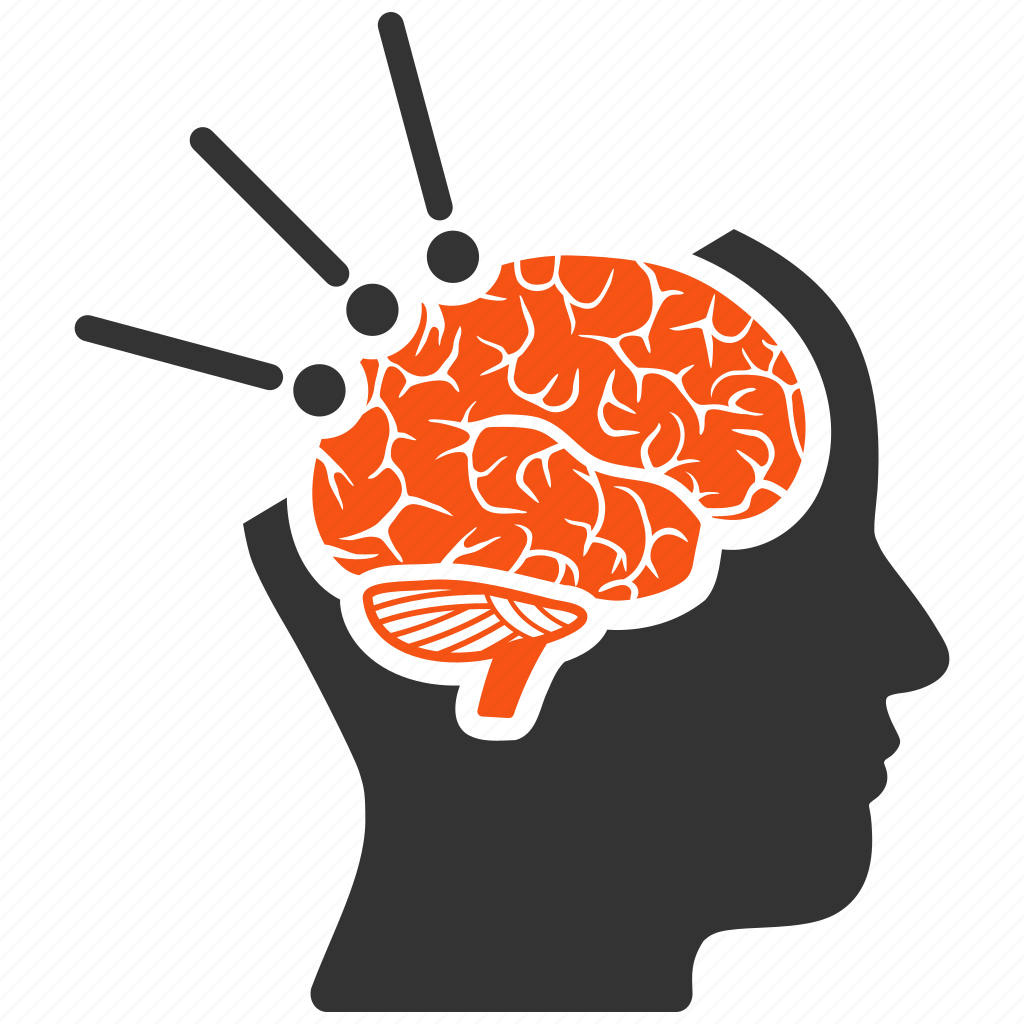 Нервная системастроение и функции
урок биологии, 8 класс
ЦЕЛЬ УРОКА
ИЗУЧИТЬ
СТРОЕНИЕ И ФУНКЦИИ НЕРВНОЙ СИСТЕМЫ, 
ПРИНЦИП НЕРВНОЙ РЕГУЛЯЦИИ
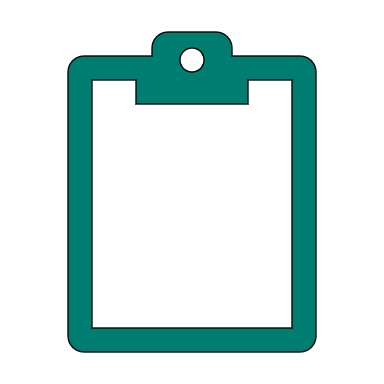 План урока
Отметьте
 это в карте
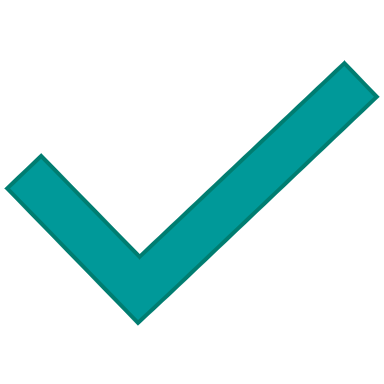 Вспомним
Нефрон
Нейрон
Остеоцит
Миоцит
Из каких клеток состоит нервная ткань?
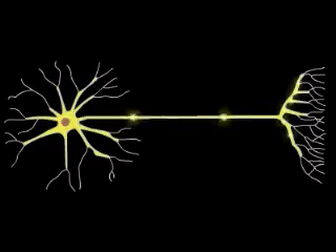 Вспомним
Из каких клеток состоит нервная ткань?
Нейрон
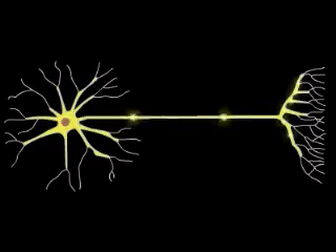 Вспомним
Сократимость
Возбудимость

Быстрая регенерация

Проводимость

Утомляемость
Какими свойствами обладает нервная ткань?
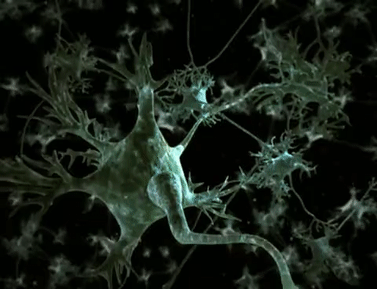 Вспомним
Какими свойствами обладает нервная ткань?
Возбудимость


Проводимость
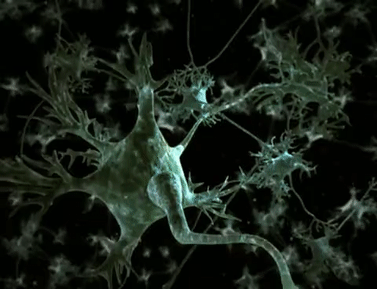 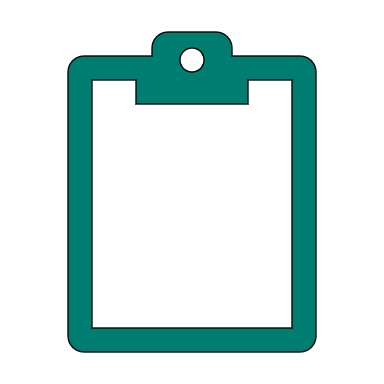 Вспомним
дендрит
Строение нейрона
Отметьте
 это в карте
тело нейрона
тело нейрона
аксон
синапс
дендрит
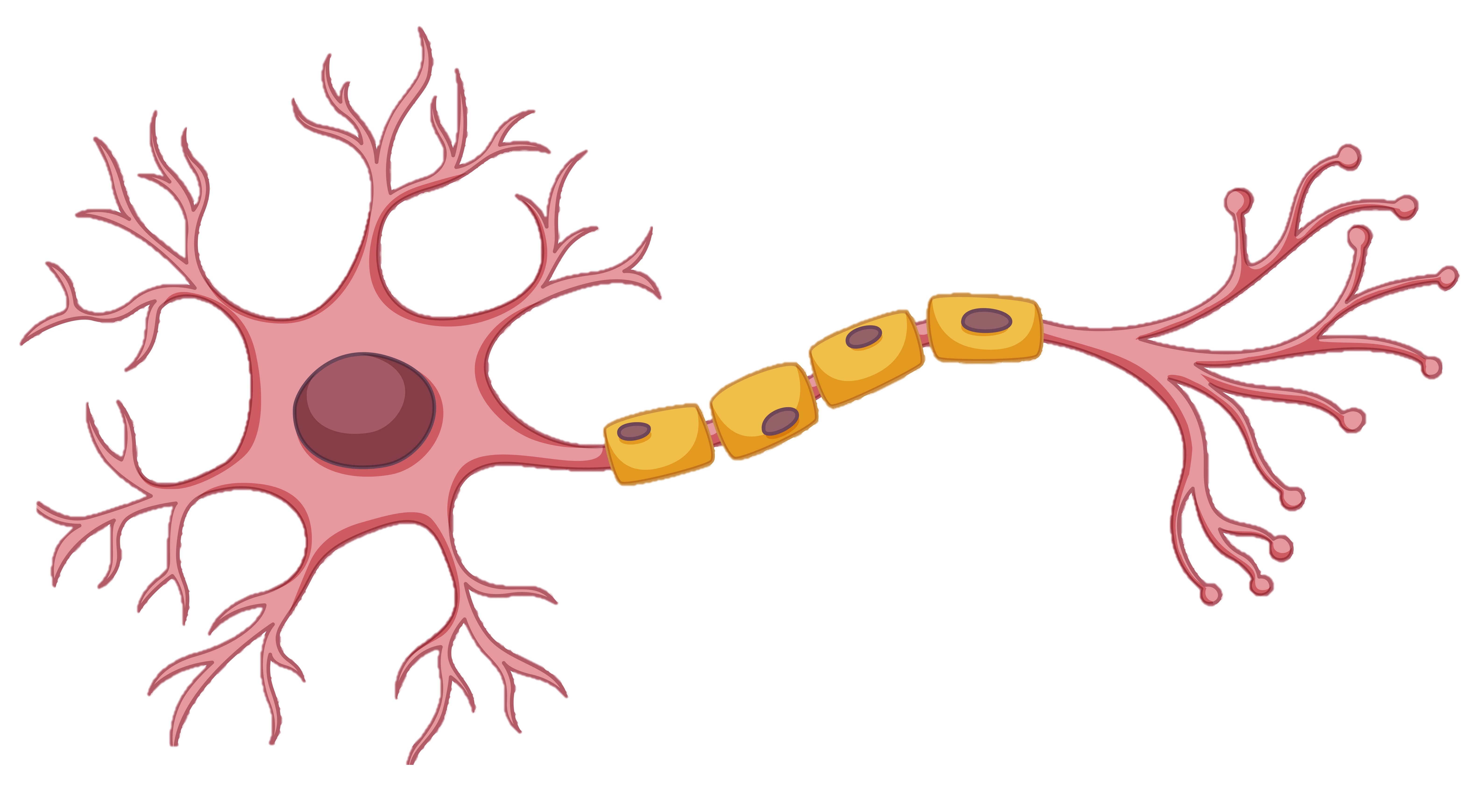 аксон
синапс
Международная      
      космическая станция
Узнаем
1
Функции нервной системы
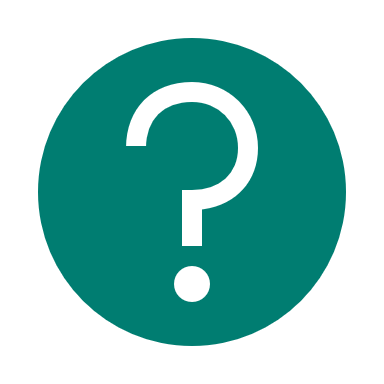 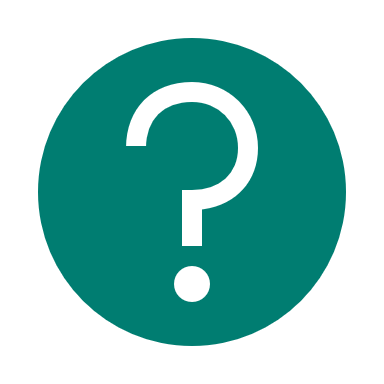 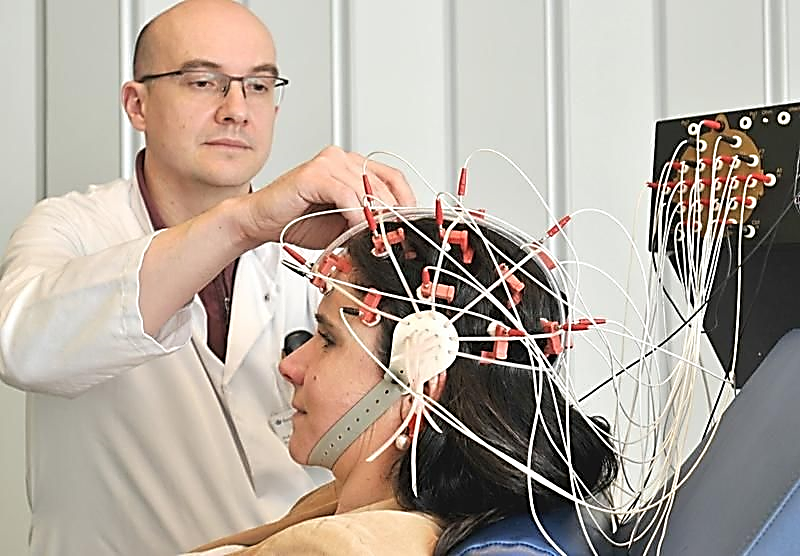 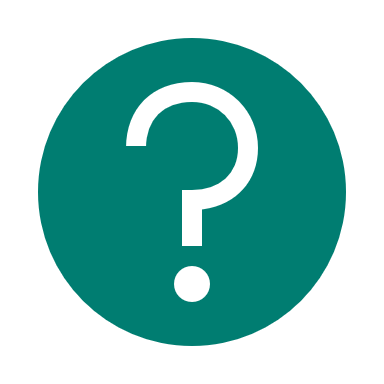 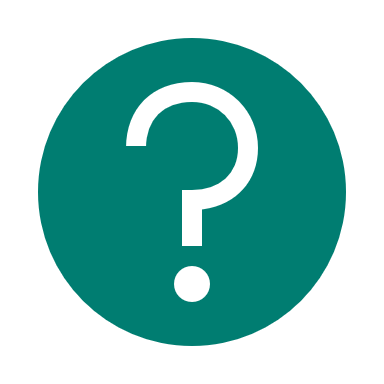 Функции нервной системы
1
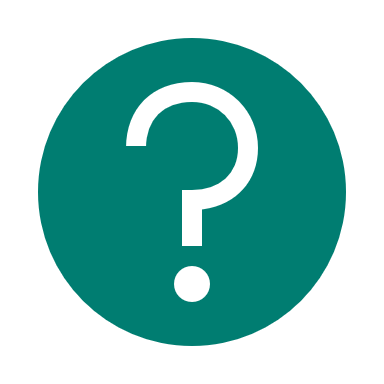 Отрывок из к/ф «Чебурашка», 2022 г
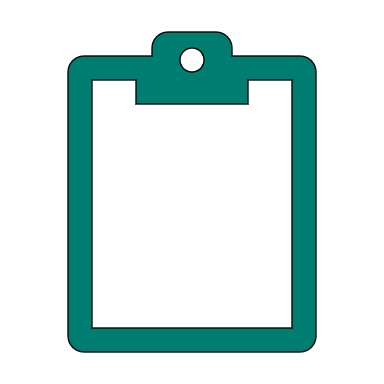 Функции нервной системы
1
Отметьте
 это в карте
Служит основой психической деятельности:
речь, память, мысли, чувства
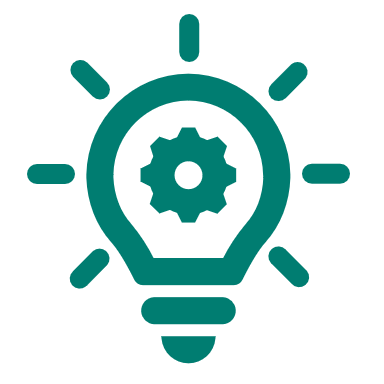 Функции нервной системы
1
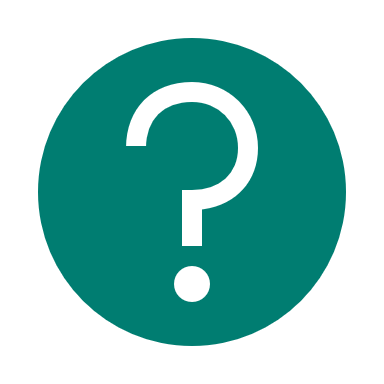 Отрывок из
 к/ф «Кома», 2019 г
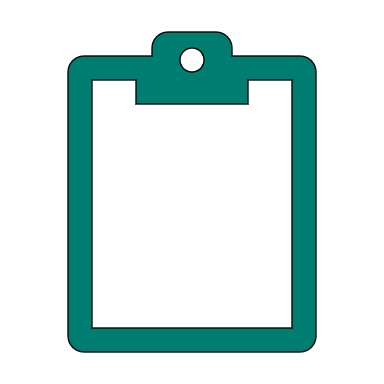 Функции нервной системы
1
Отметьте
 это в карте
Согласование работы
всех органов и систем организма
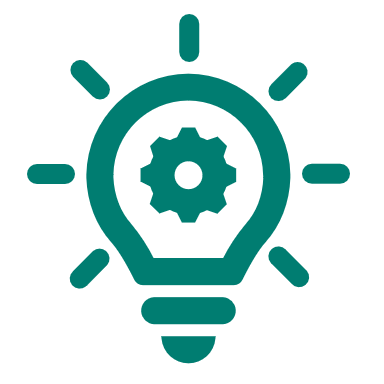 Функции нервной системы
1
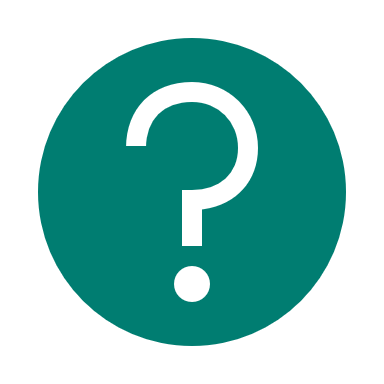 Отрывок из к/ф «Движение вверх», 2017 г
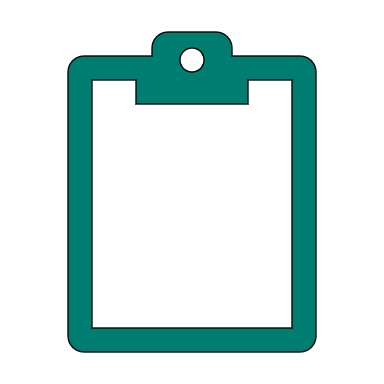 Функции нервной системы
1
Отметьте
 это в карте
Поддержание постоянства внутренней среды организма
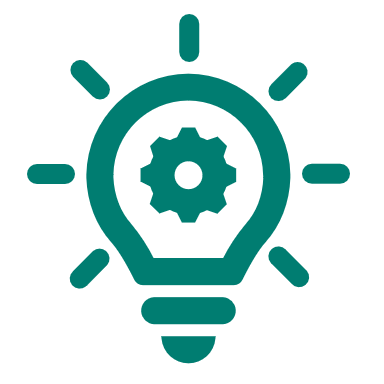 Функции нервной системы
1
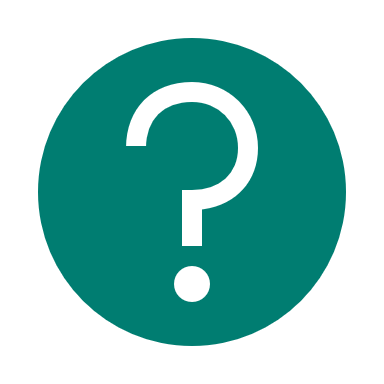 Отрывок из к/ф «Незрячая», 2020 г
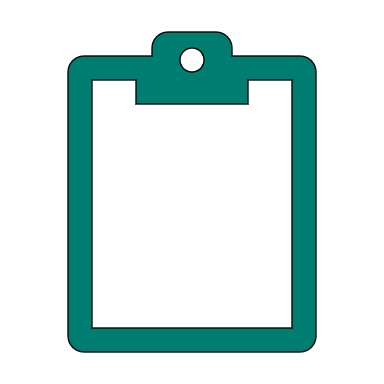 Функции нервной системы
1
Отметьте
 это в карте
Ориентация организма во внешней среде
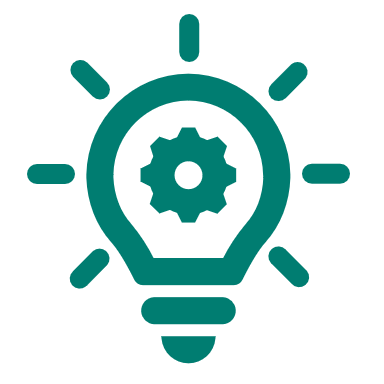 1
Функции нервной системы
Согласование работы всех органов и систем организма
Служит
 основой
 психической
 деятельности:
 речь, память,
 мысли, чувства
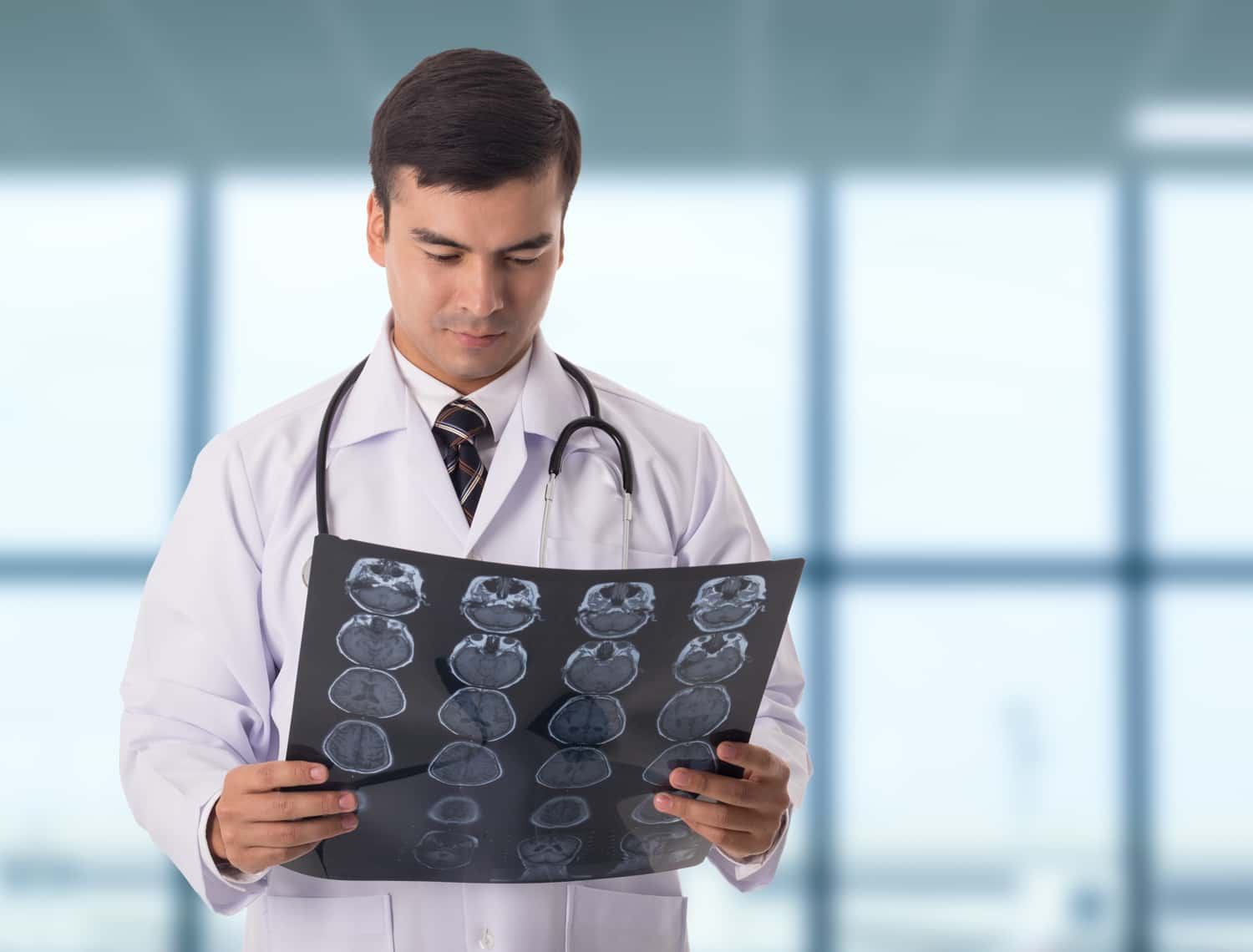 Поддержание постоянства внутренней среды организма
Ориентация организма во внешней среде
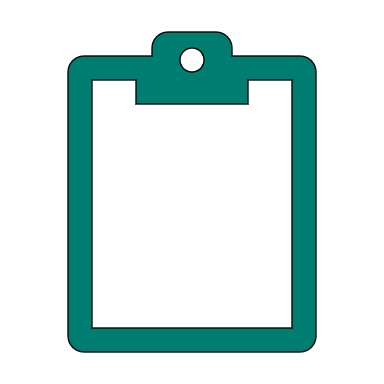 Отделы нервной системы
Узнаем
2
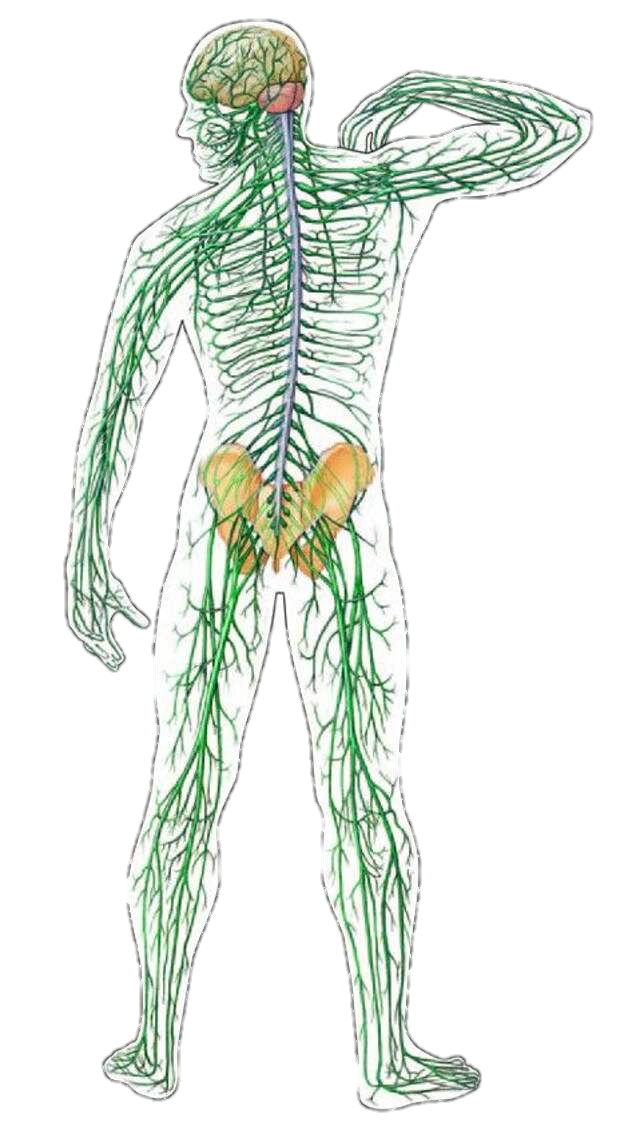 Головной мозг
Отметьте
 это в карте
Спинной мозг
Нервные узлы
Центральный
Нервы
Периферический
Нервные окончания
стр. 42 учебника
Отделы нервной системы
2
периферия
периферия
центр
Центр и периферия района
Компьютер и периферия
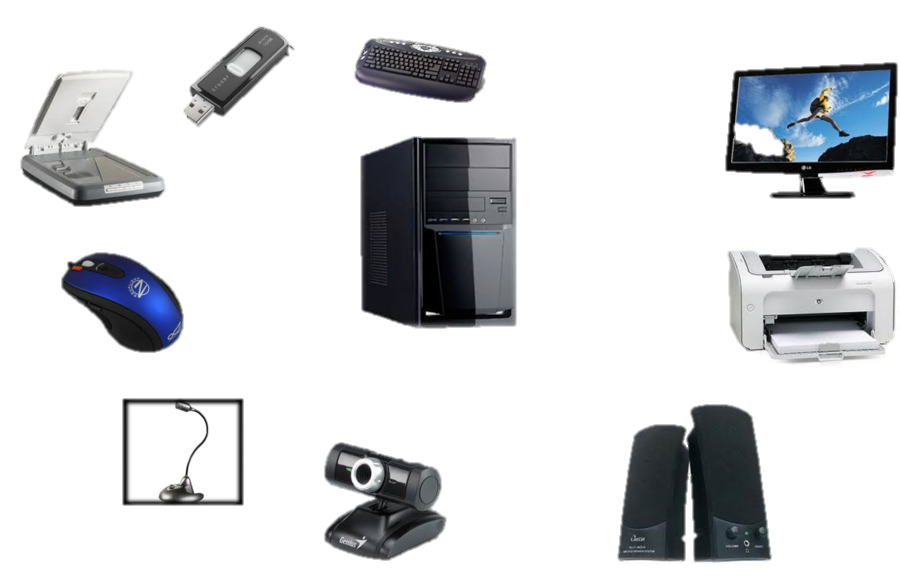 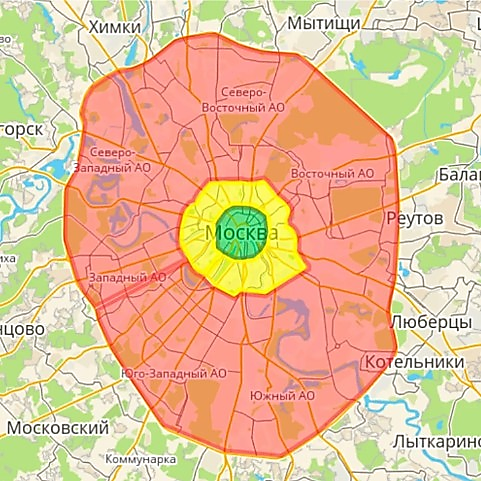 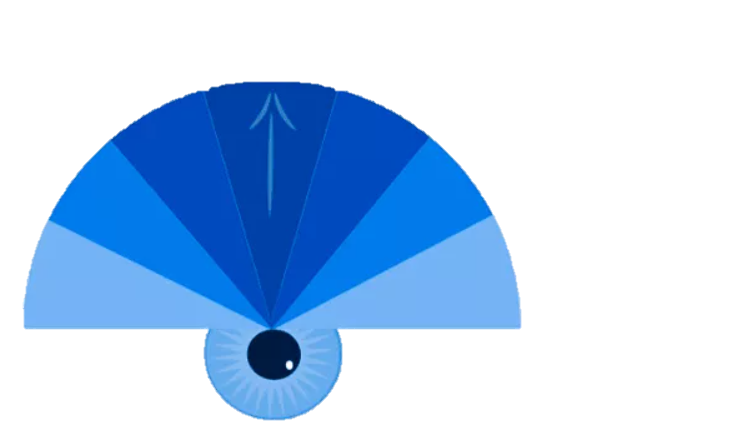 Периферийное зрение
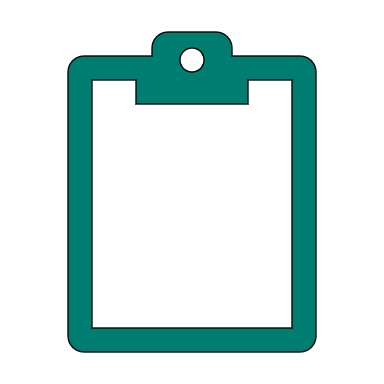 Отделы нервной системы
2

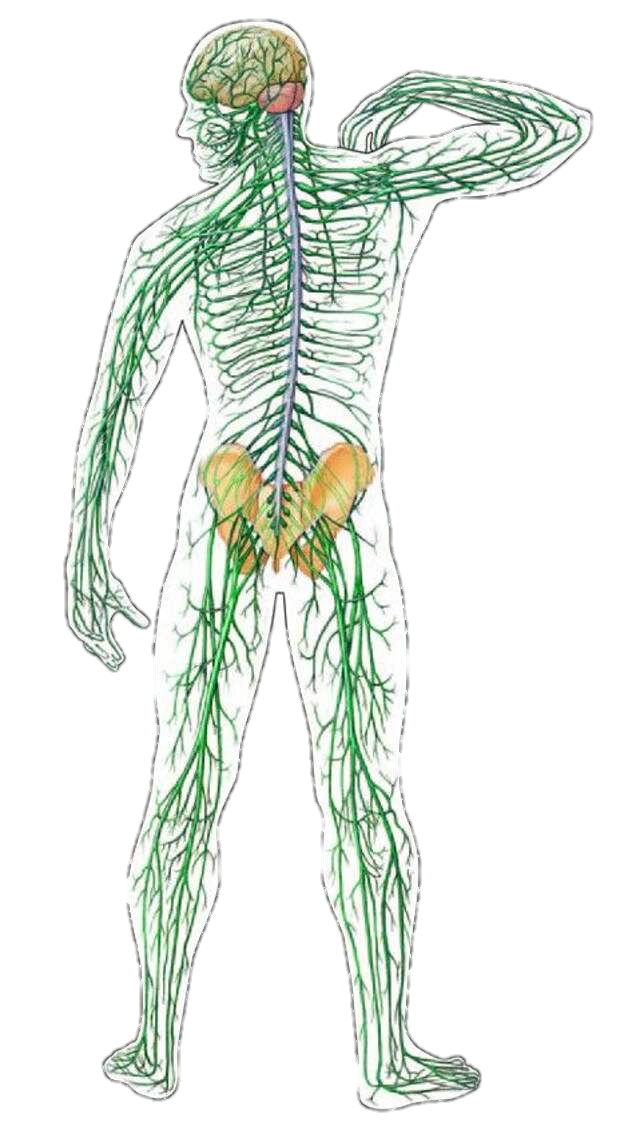 Головной мозг
Центральный
Отметьте
 это в карте
Спинной мозг

Нервные узлы
Периферический
Нервы
Нервные окончания
Рефлекс
Узнаем
3
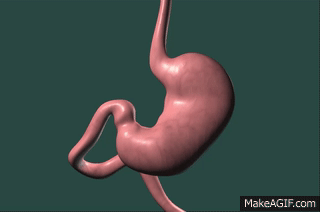 Реакция организма на изменения (воздействие) внешней или внутренней среды, осуществляется нервной системой
Сокращение желудка
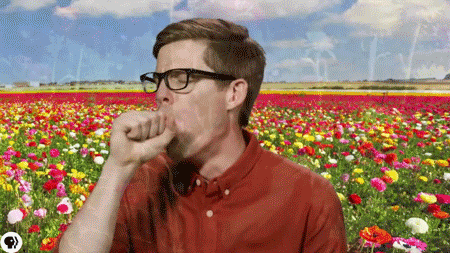 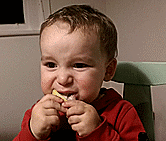 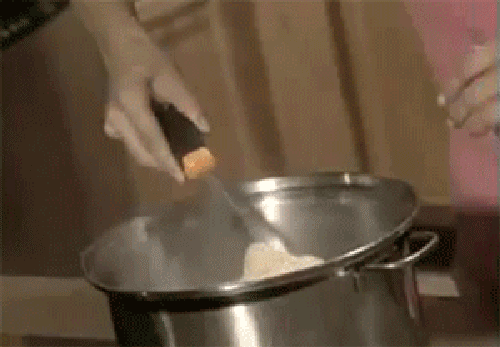 Выделение слюны на вкус лимона
Отдергивание руки от горячего
Чихание, кашель
 на пыльцу цветов
Рефлекторная дуга
Узнаем
4
Рефлексы осуществляются 
посредством рефлекторной дуги.
Рефлекторная дуга — это путь, по которому раздражение (сигнал) от рецептора проходит к исполнительному органу.
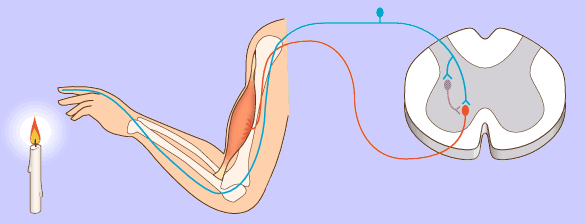 Исполнительный орган
Рецептор
Центральная нервная система (спинной мозг)
Рефлекторная дуга
4
Рефлекторная дуга состоит из пяти отделов:
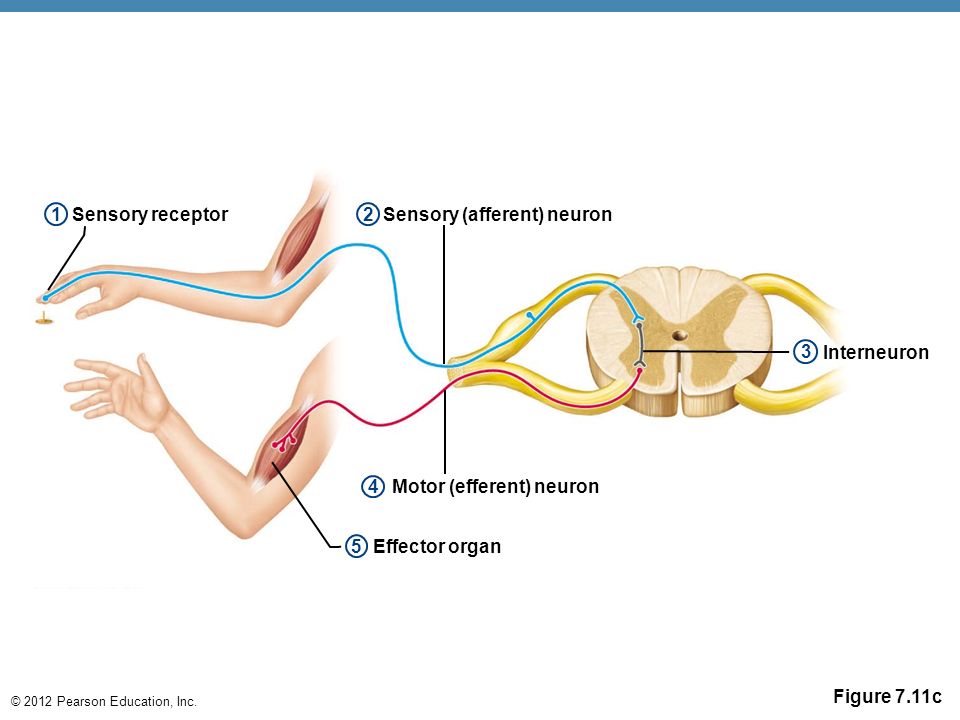 Рецептор
Чувствительный нейрон
Вставочный
нейрон
Двигательный нейрон
Рабочий орган
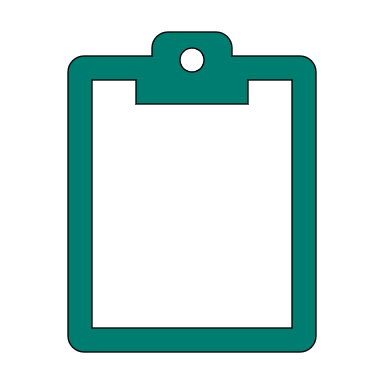 Рефлекторная дуга
Рецептор (сенсор)
4
Воспринимает раздражение 

Создает нервный импульс
Отметьте
 это в карте
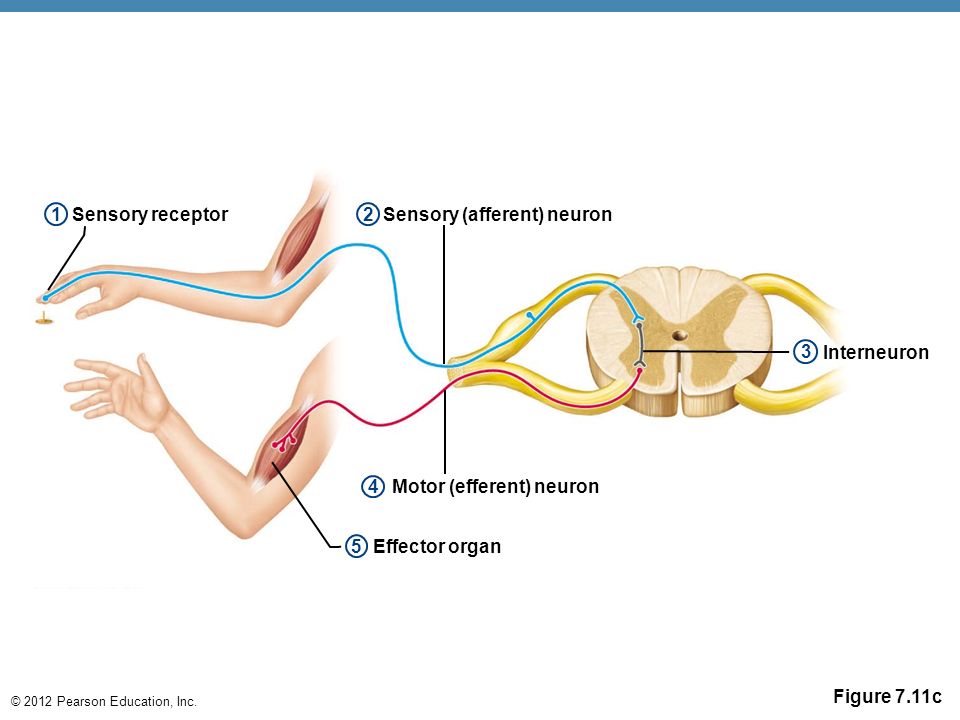 Рецептор
может быть расположен:
в коже 
в слизистой оболочке внутренних органах 
в сосудах
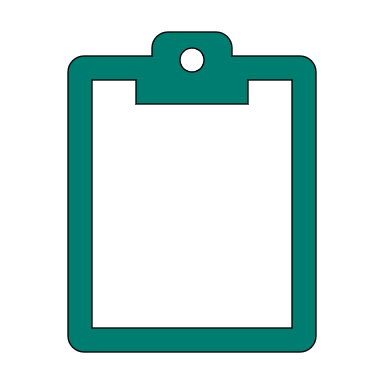 Рефлекторная дуга
Чувствительный нейрон
4
Отметьте
 это в карте
Тело чувствительного нейрона в нервном узле
Отросток чувствительного нейрона
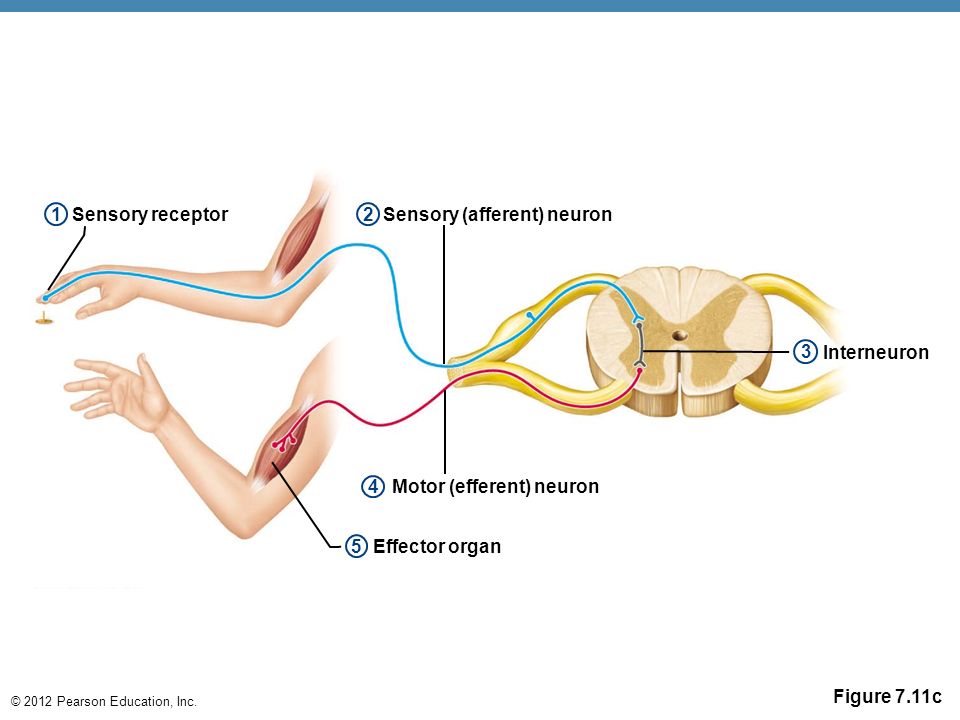 передает возбуждение (нервный импульс) от рецепторов в центральную нервную систему (спинной или головной мозг)
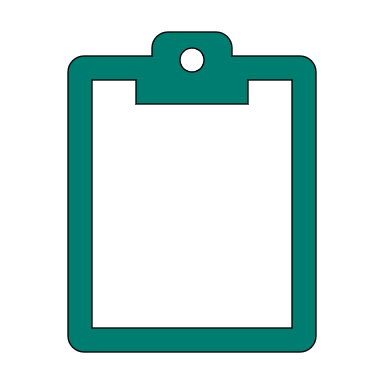 Рефлекторная дуга
Вставочный нейрон
4
расположен в центральной нервной системе -
спинном или головном мозге
Отметьте
 это в карте
Обеспечивает связь между чувствительными и двигательными нейронами
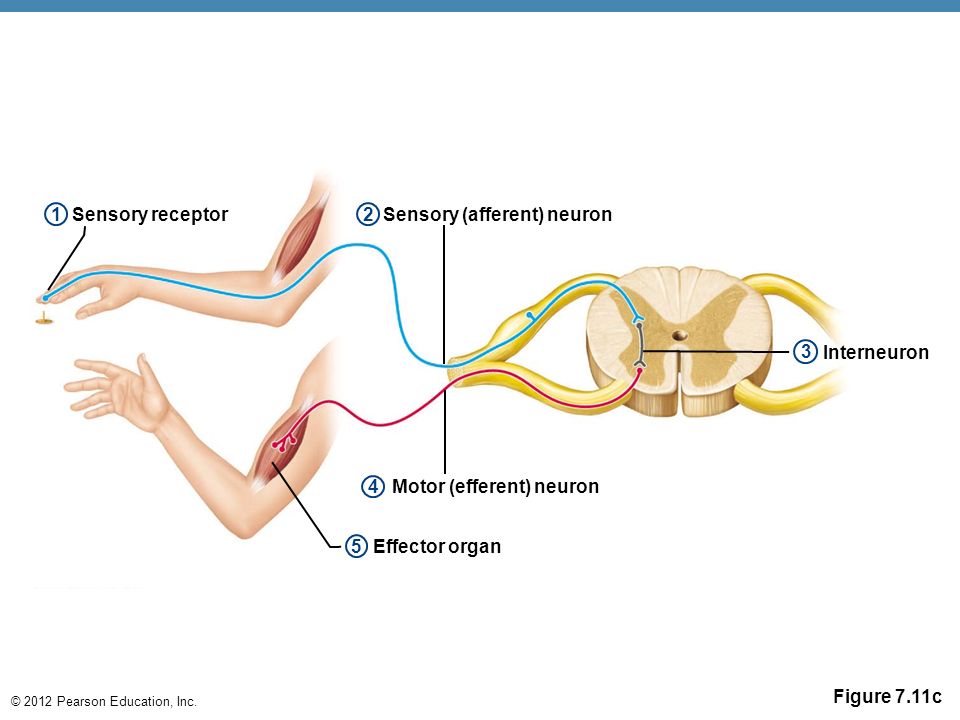 Чувствительный нейрон
Рецептор
Вставочный
нейрон
Двигательный нейрон
Рабочий орган
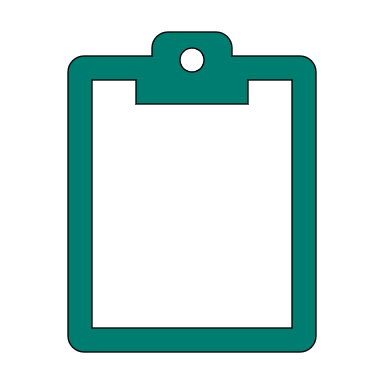 Рефлекторная дуга
4
Двигательный нейрон
Тело двигательного нейрона в ЦНС
Отметьте
 это в карте
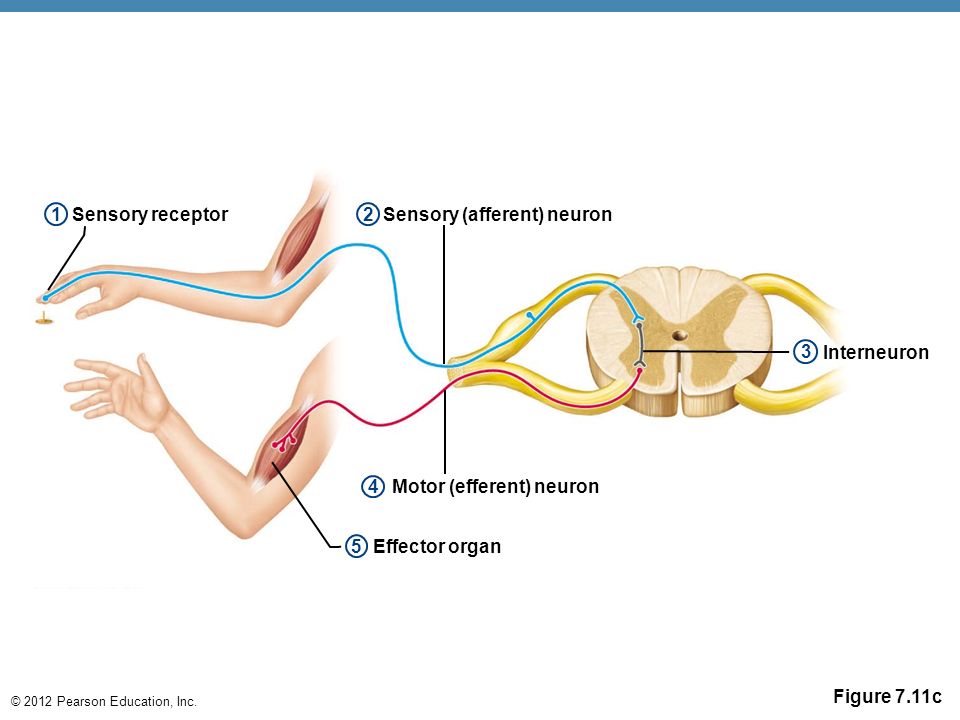 передает нервный импульс (возбуждение) из центральной нервной системы 
      на рабочий орган
Чувствительный нейрон
Рецептор
Отросток двигательного нейрона
Двигательный нейрон
Рабочий орган
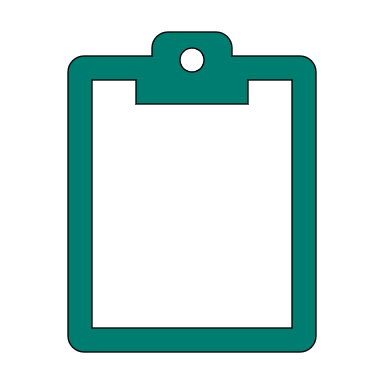 Рефлекторная дуга
4
Рабочий орган (эффектор)
осуществляет эффект, реакцию в ответ на раздражение рецептора.
Отметьте
 это в карте
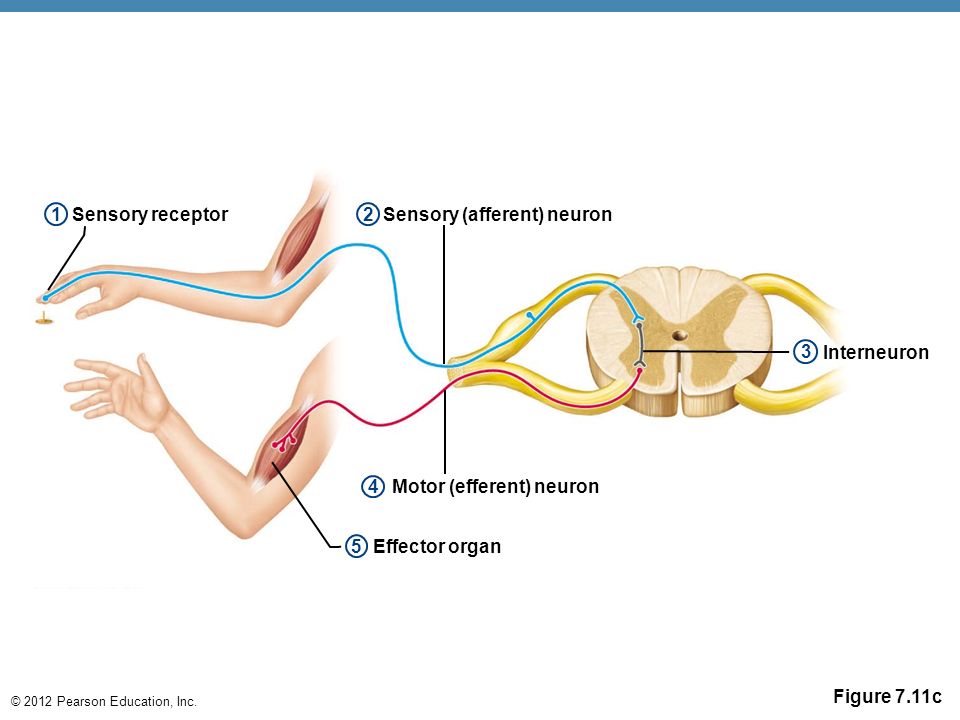 Чувствительный нейрон
Рецептор
Эффекторами могут быть мышцы, клетки железы, или другие органы.
Вставочный
нейрон
Рабочий орган
Двигательный нейрон
Рабочий орган
Проверим себя
Вы – врач невролог. 

На ваш рабочий ноутбук пришли жалобы пациентов.

Определите, какие функции нервной системы могут быть нарушены у пациентов.
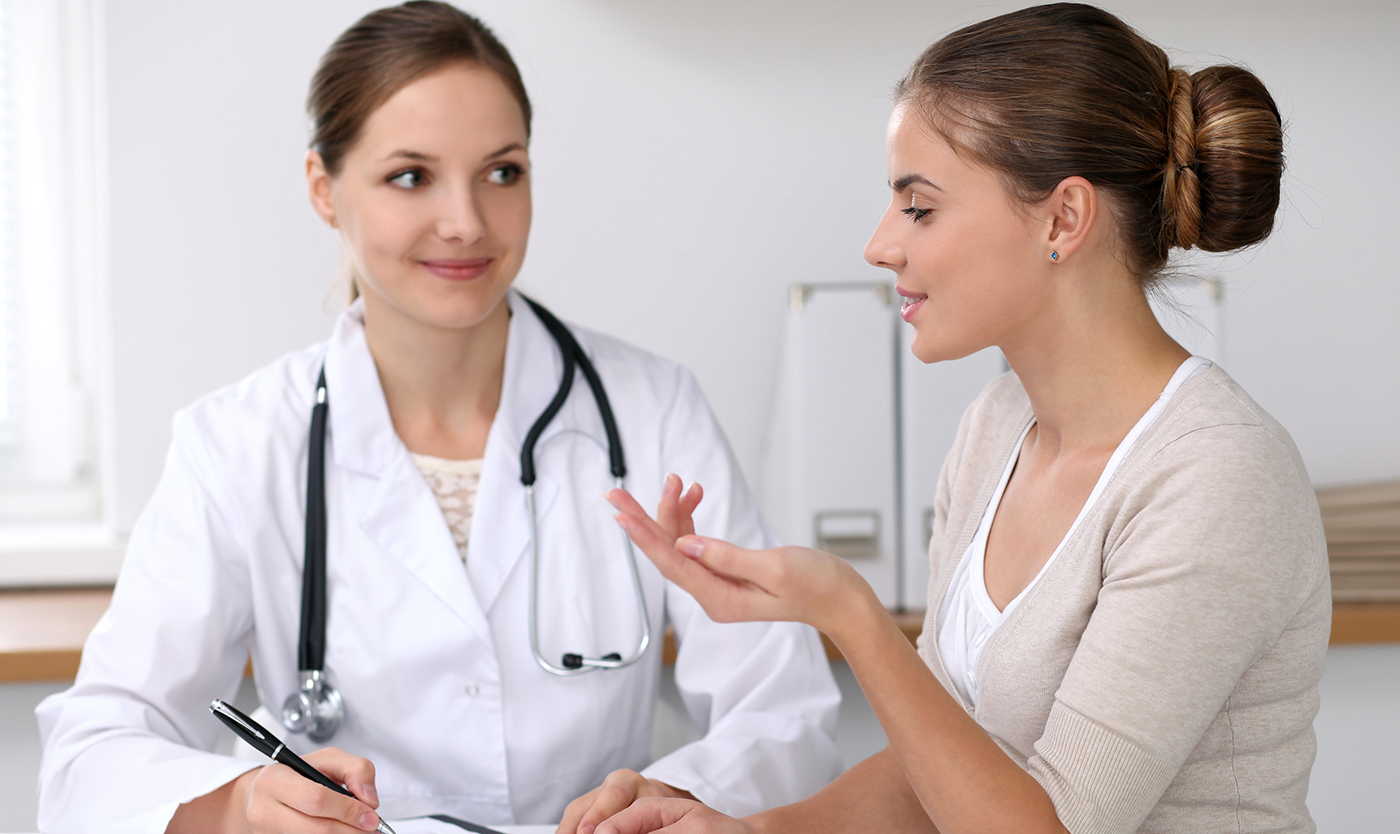 Служит основой психической деятельности: речь, память
Поддержание постоянства внутренней среды организма
Согласование работы всех органов и систем организма
Ориентация организма во внешней среде
Проверим себя
Ориентация организма во внешней среде
Пациентка А., 37 лет. Жалуется, что после травмы головы стала плохо видеть, в глазах «двоится», часто беспокоят головные боли. Окулист проблем с глазами не выявил.
 
Пациент Б., 54 года. Перенес инсульт. Речь непонятная, путает местами слова в предложении, не может выразить свои мысли, трудно произносить сложные звуки.
 
Пациент В., 15 лет. После укуса клеща перенес заболевание клещевой энцефалит. Наблюдаются осложнения - трудно вдохнуть, часто происходит остановка дыхания.
 
Пациент Г., 23 года. Жалуется на постоянную жажду, повышенную потливость. Врач-терапевт направил для консультации к неврологу и эндокринологу.
Служит основой психической деятельности: речь, память
Согласование работы всех органов и систем организма
Поддержание постоянства внутренней среды организма
Проверим себя
https://childrenscience.ru/courses/fcz/4/3/
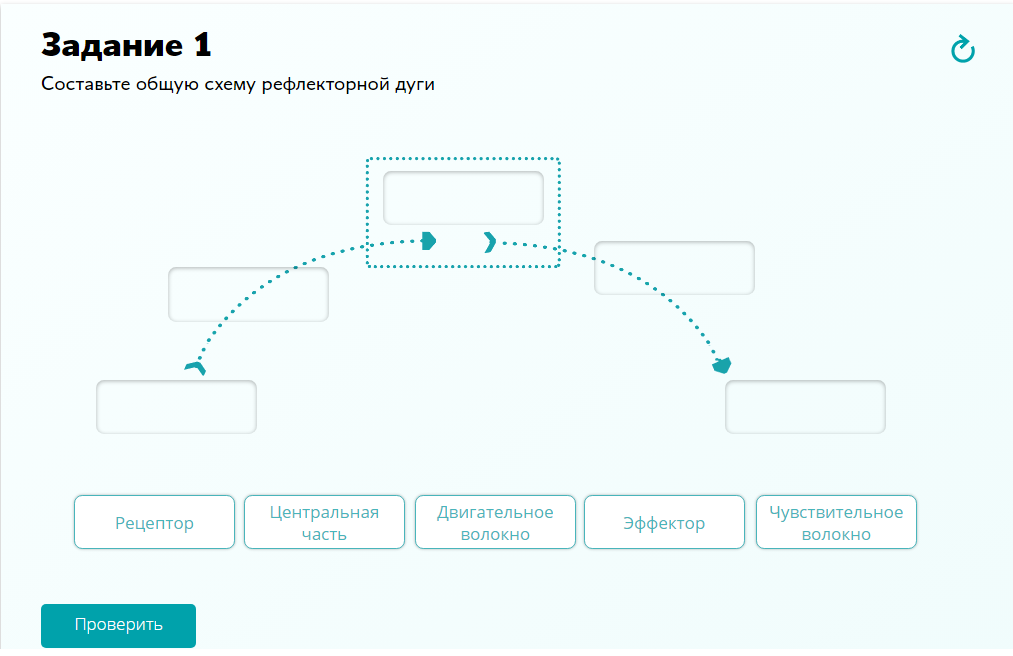 Заполните интерактивную схему последовательности рефлекторной дуги на ноутбуках
Проведем эксперимент
Применим
Испытуемый – участник эксперимента, подвергается испытанию
Экспериментатор – проводит эксперимент, фиксирует результат
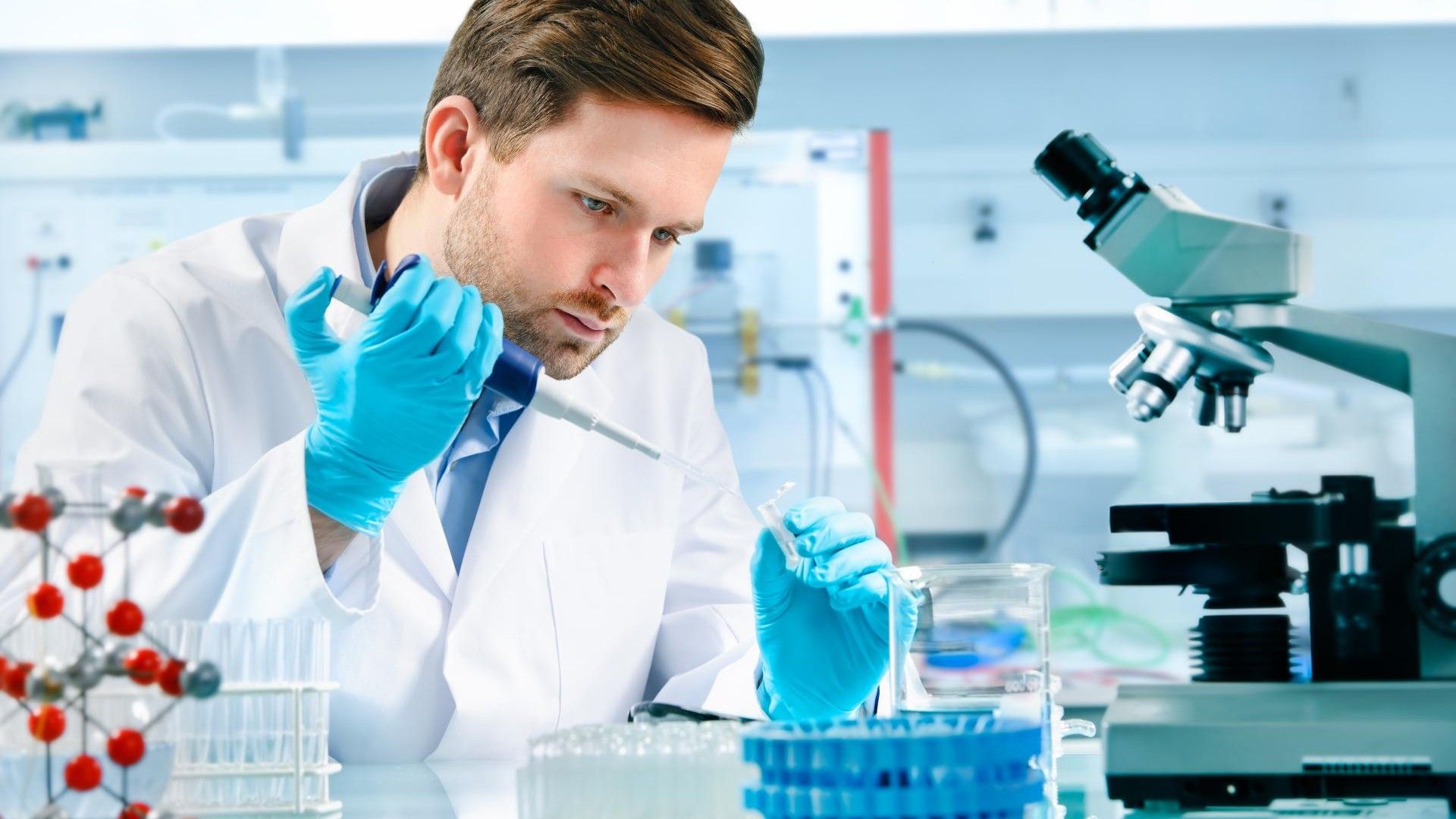 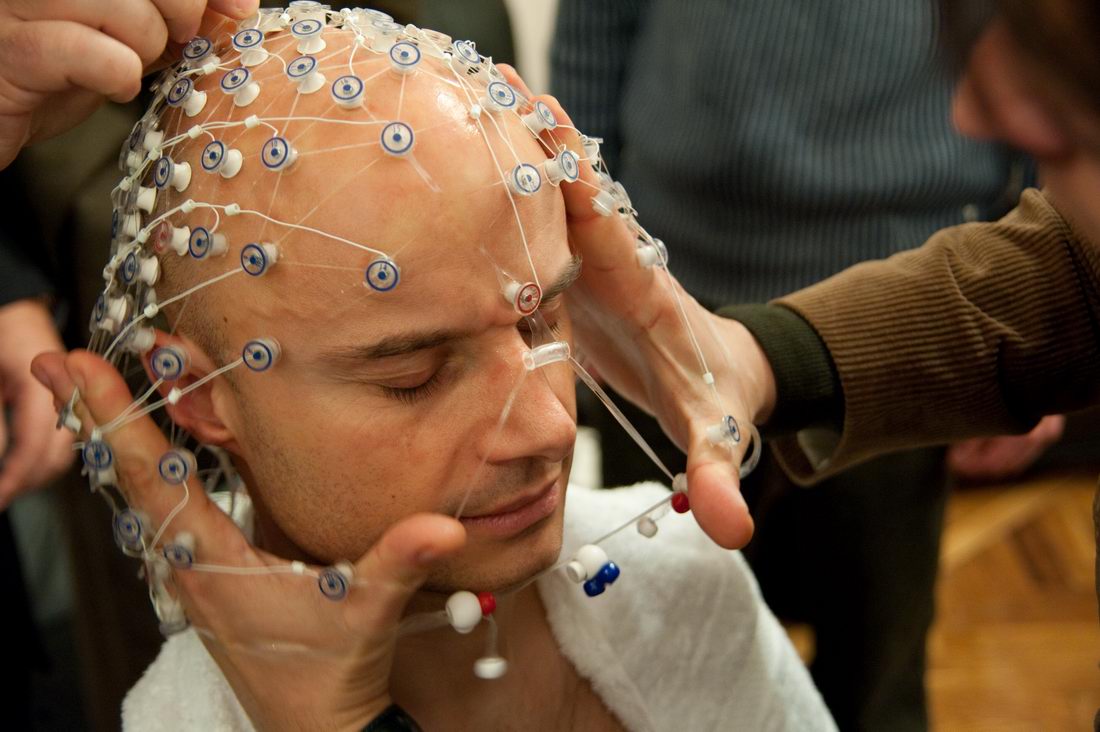 Применим
Обозначим роли
3
2
Внешнее воздействие
1
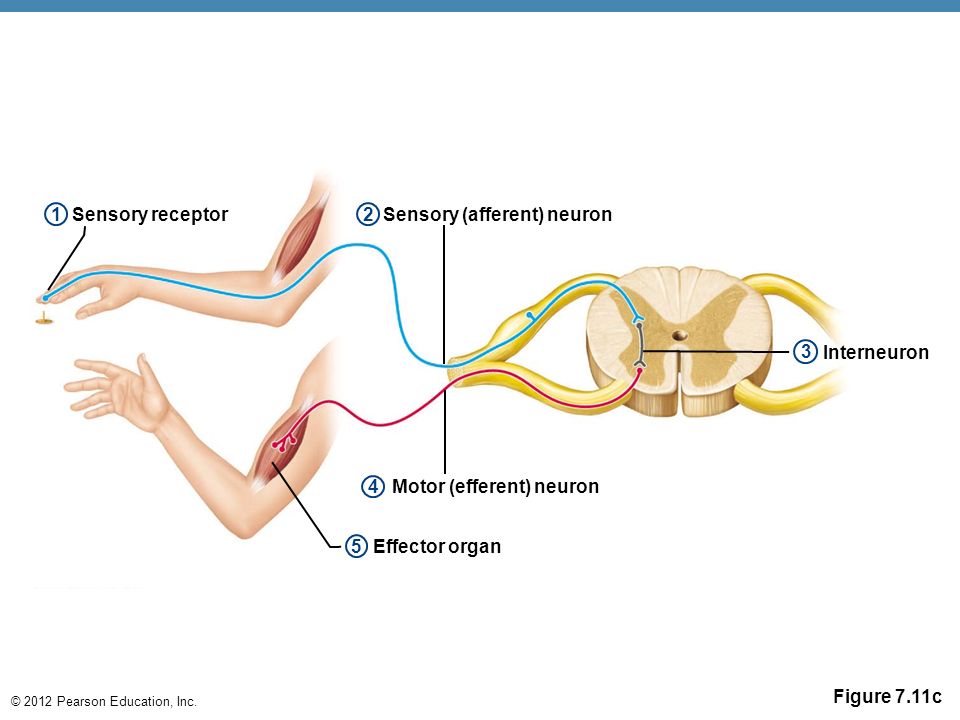 Рецептор
Чувствительный нейрон
4
5
Вставочный
нейрон
6
Двигательный нейрон
Рабочий орган
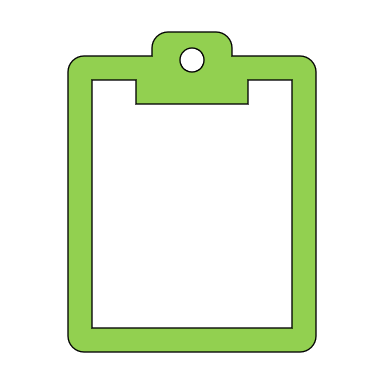 Применим
Осуществим рефлекс
Сложим
 пазл
Оказывает воздействие на рецептор
Передает
 импульс
Передает
 импульс
Двига-
тельный нейрон
Чувстви-
тельный нейрон
Внешнее воздействие
Рабочий
 орган
Вставочный нейрон
Рецептор
2
6
4
1
3
5
Выполняет действие
Передает
импульс  с 
сигналом действия
Генерирует нервный импульс
Закрепим
Домашнее задание
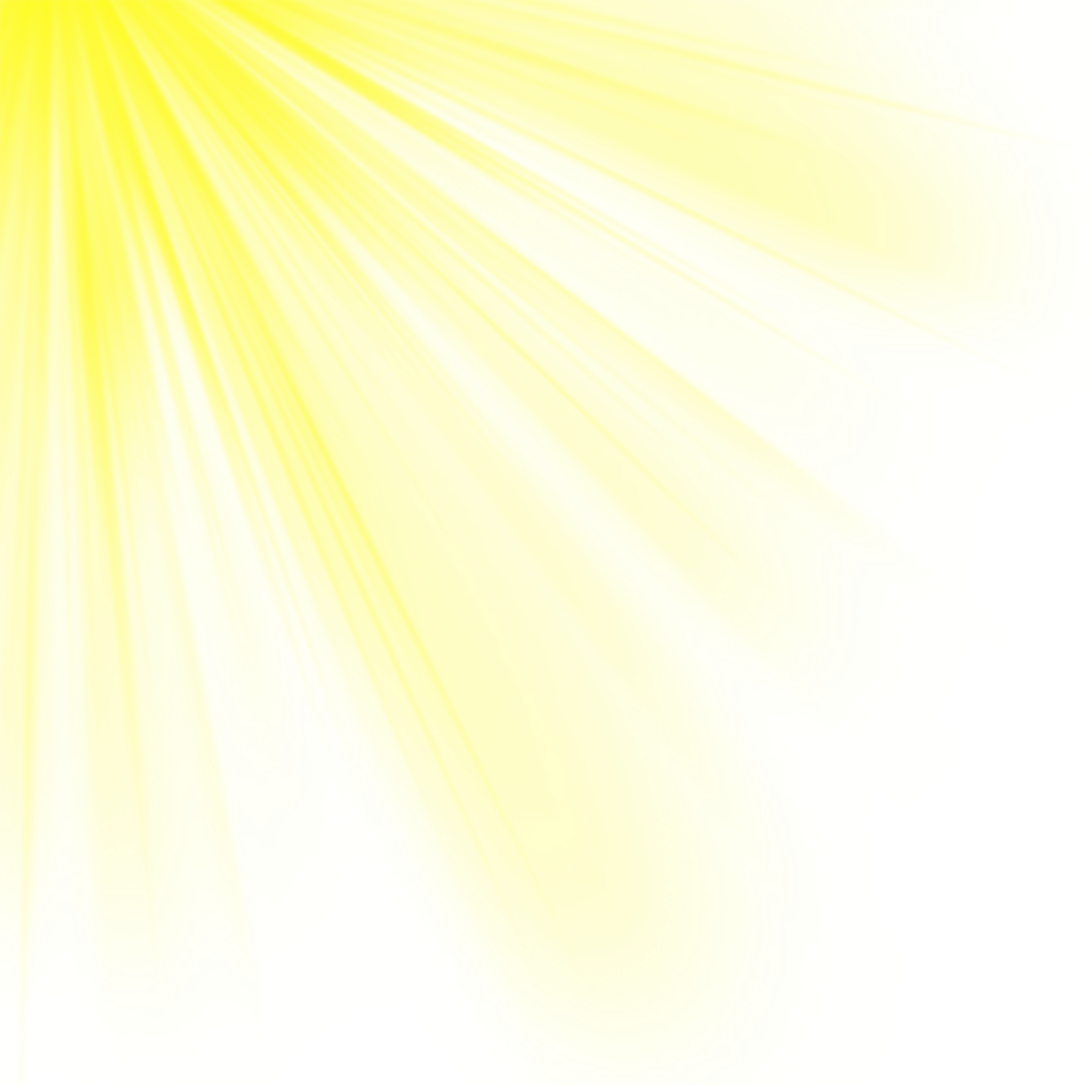 Дополните опорную карту по §9.
Выполните задания контрольной карты, не используя источники информации.
1
На стр.44, 46 устно выполните практическую работу.
По результатам работы письменно  ответьте на вопрос 6 стр.47
2
Мама говорит «Нервные клетки не восстанавливаются»?
Удиви маму клик сюда
3
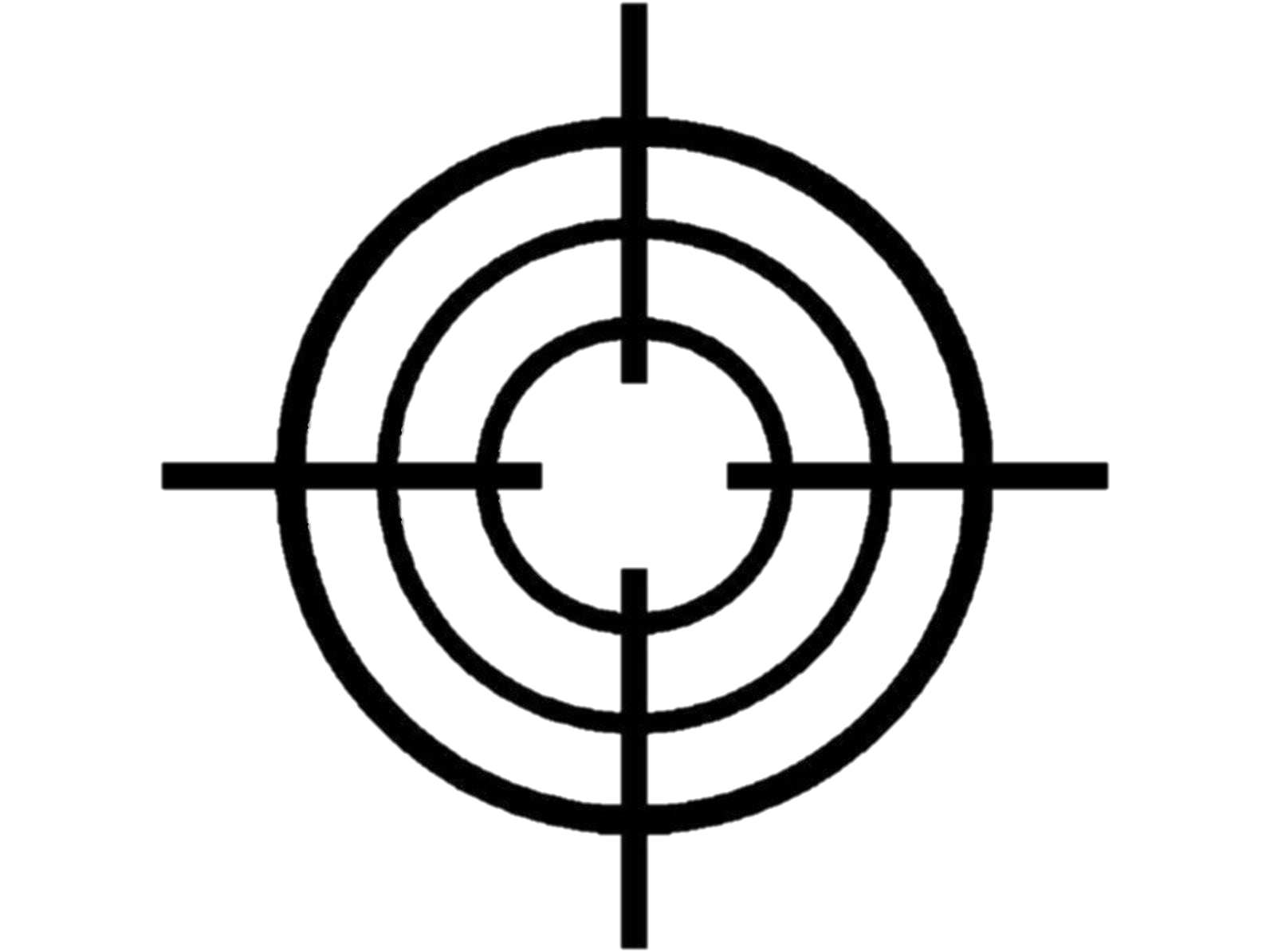 Я достиг цели урока
Я усвоил новый материал
Результаты урока
ИЗУЧИТЬ СТРОЕНИЕ И ФУНКЦИИ НЕРВНОЙ СИСТЕМЫ, ПРИНЦИП НЕРВНОЙ РЕГУЛЯЦИИ
Подведем итог
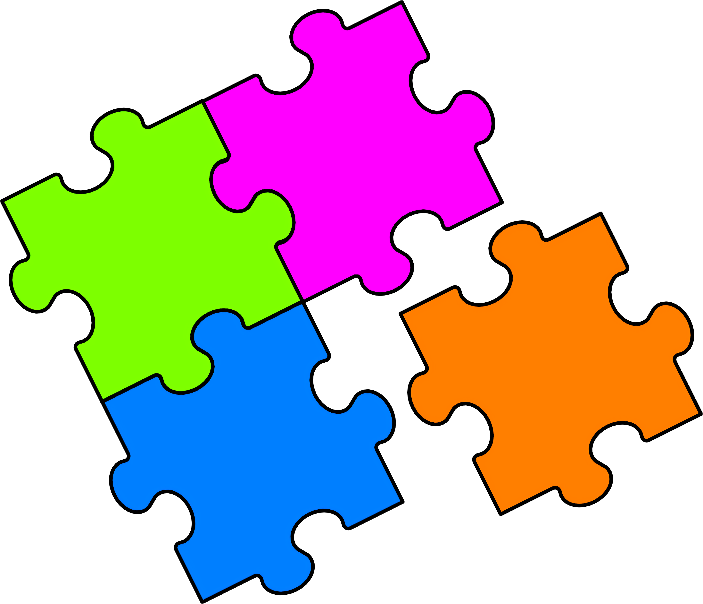 100%
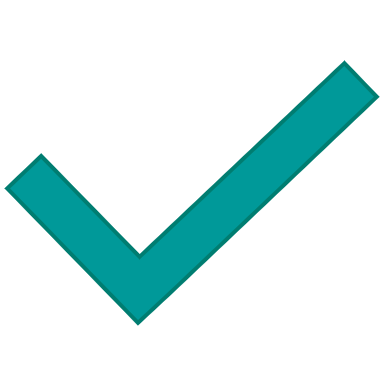 Я знаю, как применять новый материал
Я был активен
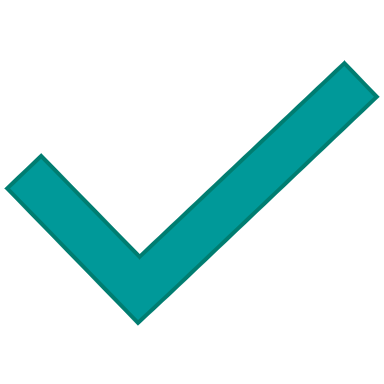 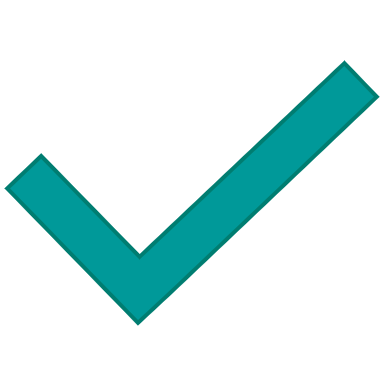 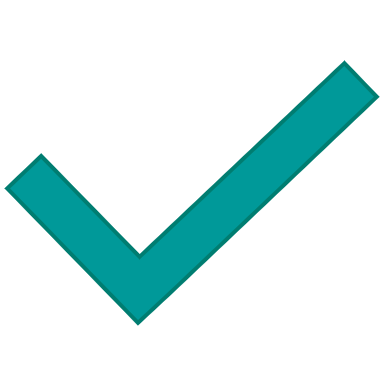 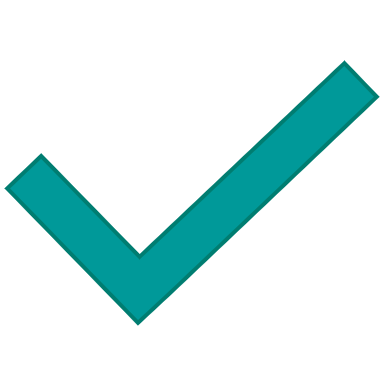 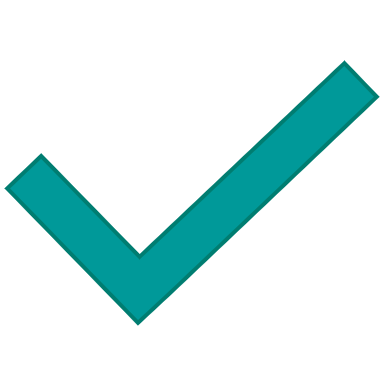 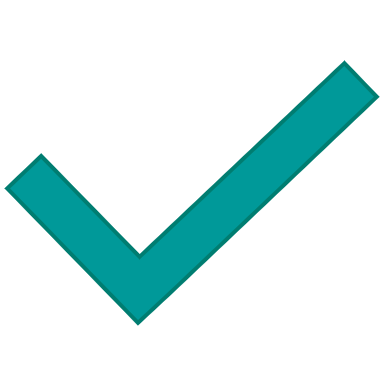 Спасибо за урок!
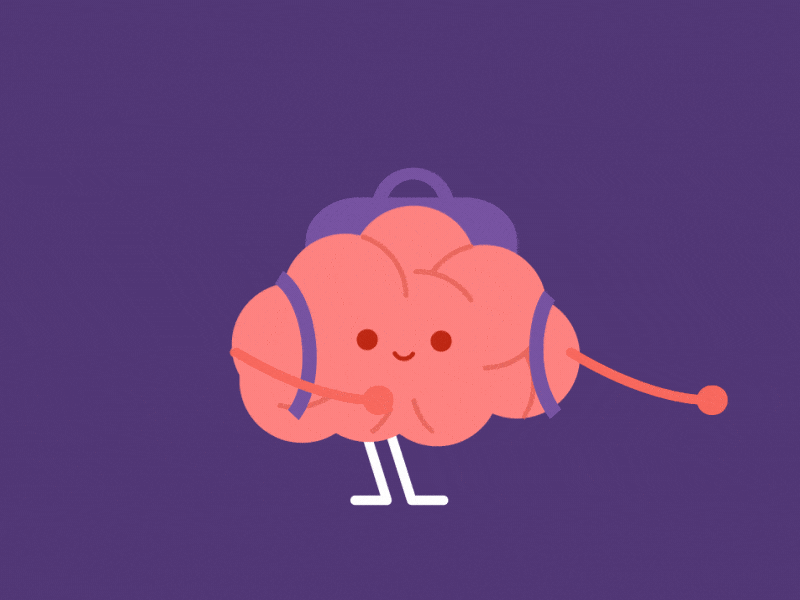